作品名稱
版面自行設計 (可用英文製作)
A1 (84.1*59.4 cm) 直式彩色海報
PDF檔名：海報_參展領域_第一作者_第二作者_第三作者_作品名稱
壹、前言
肆、研究結果
貳、研究設備及器材
伍、討論
參、研究過程或方法
陸、結論
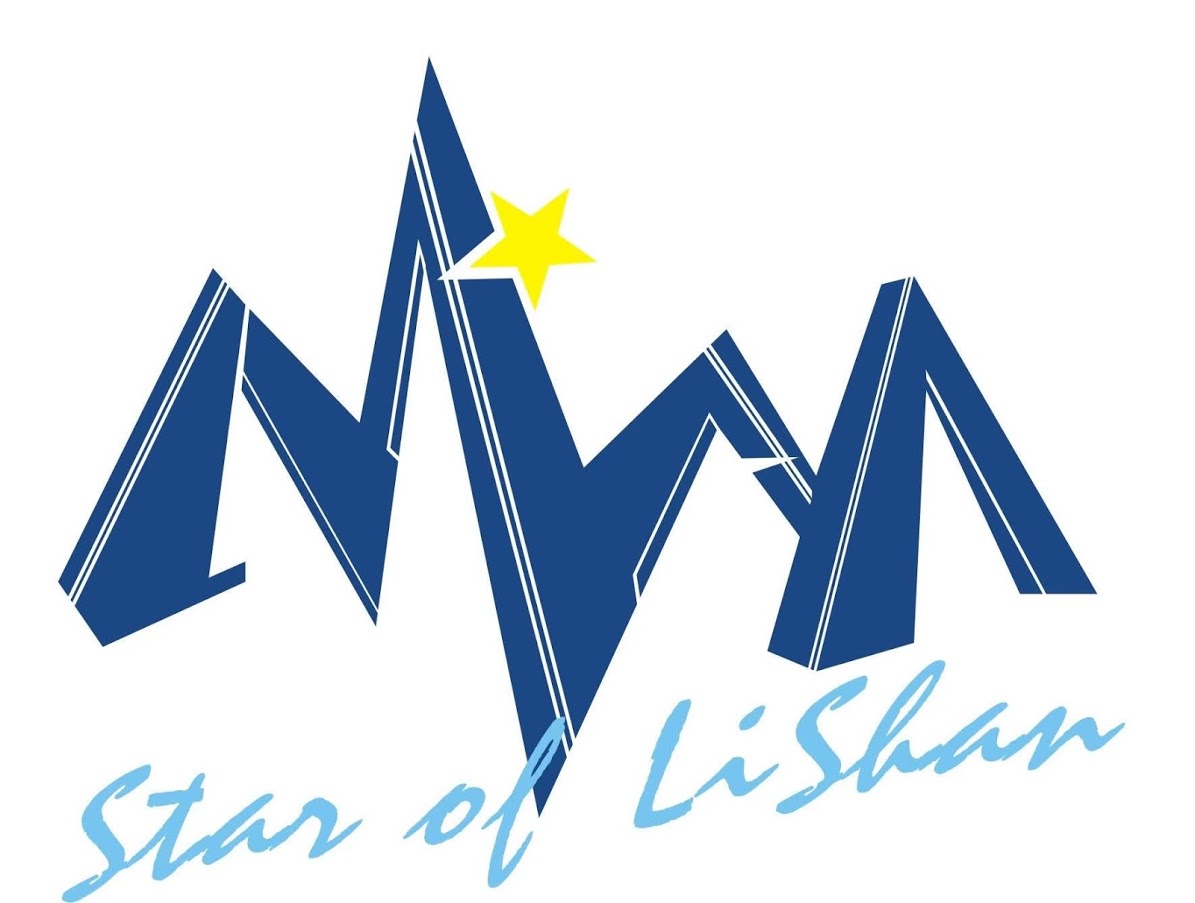 柒、參考文獻資料
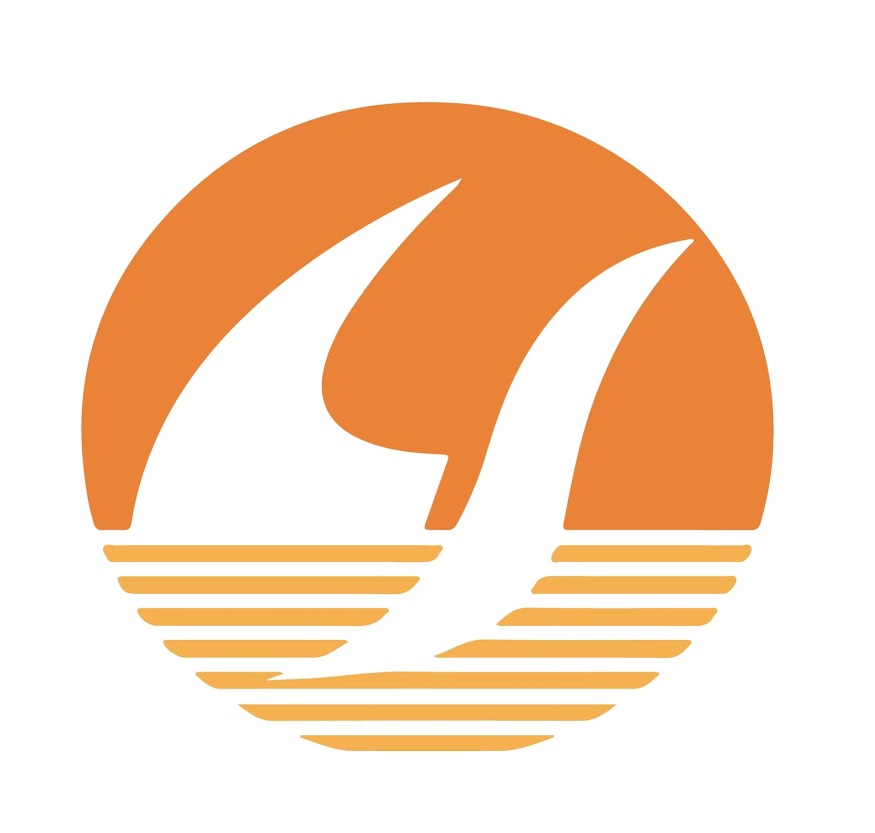 作者：○○○ ○○○       指導教師：○○○ ○○○